Évangile de Matthieu
Chapitre 18.1-20

Les fondements de la communauté chrétienne
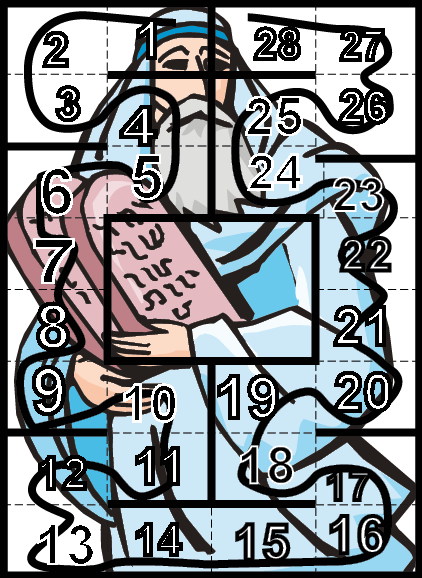 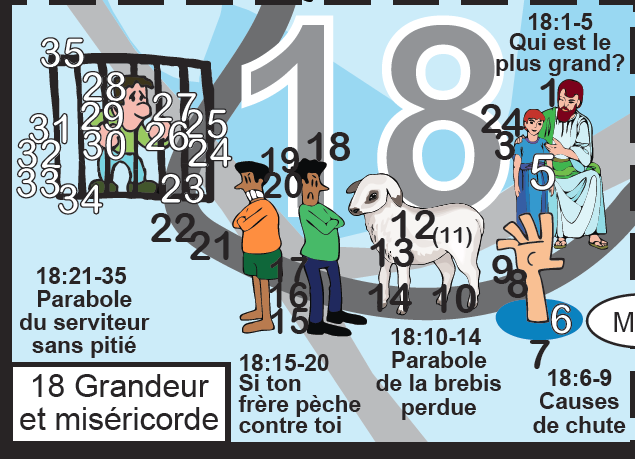 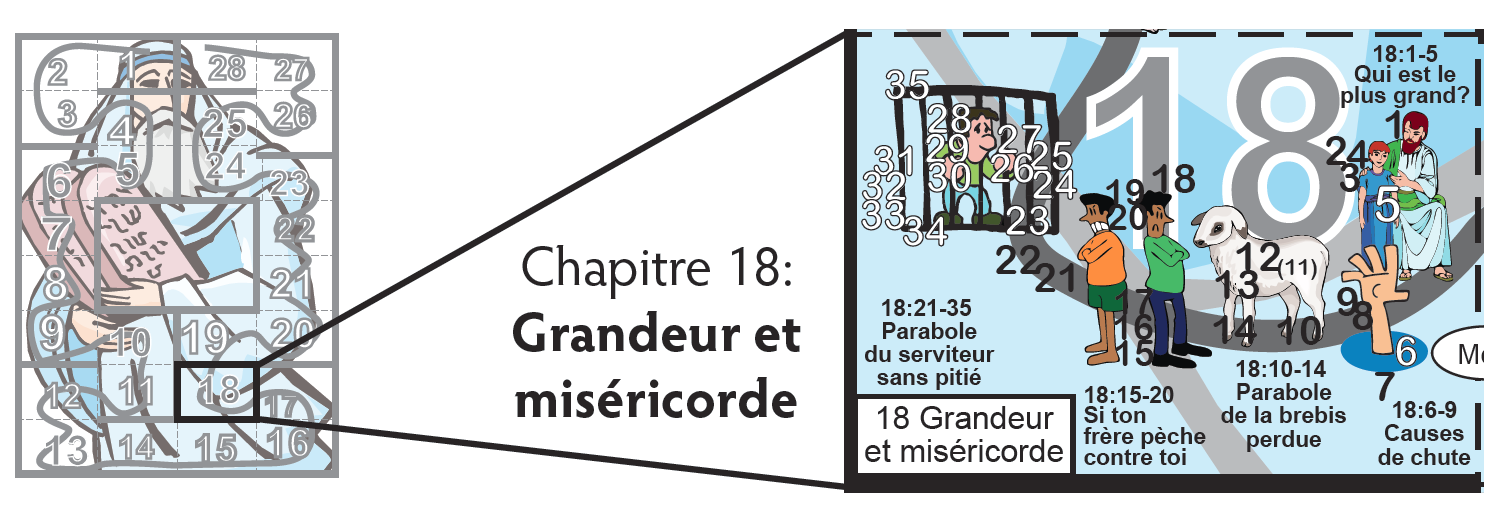 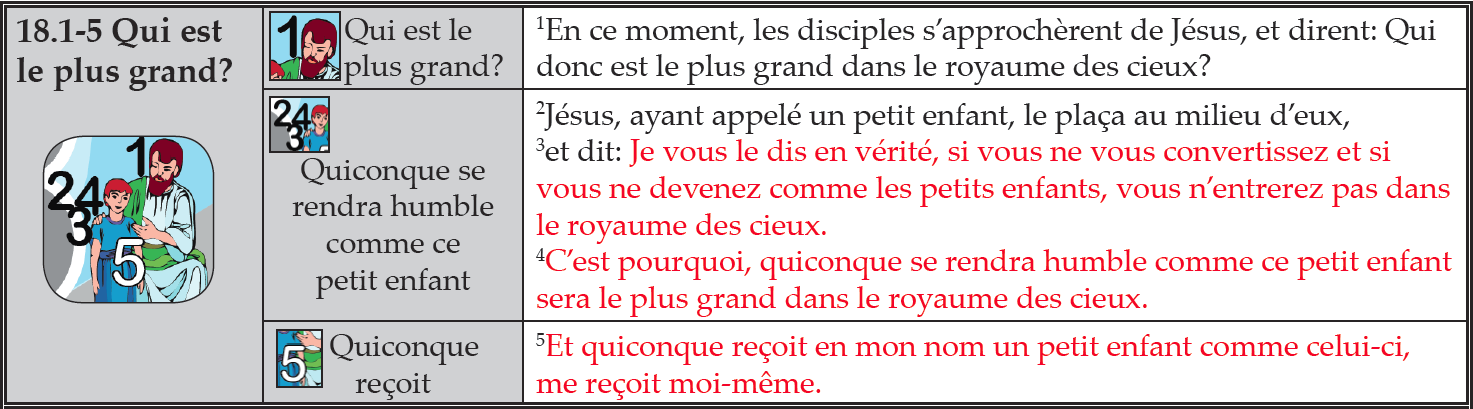 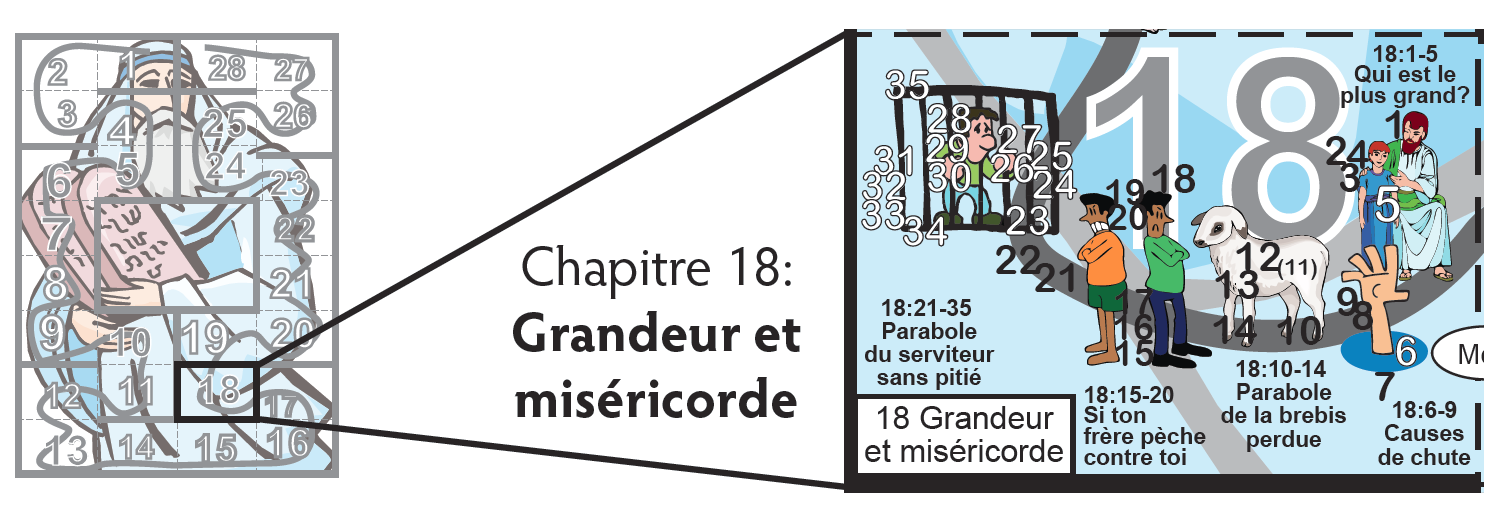 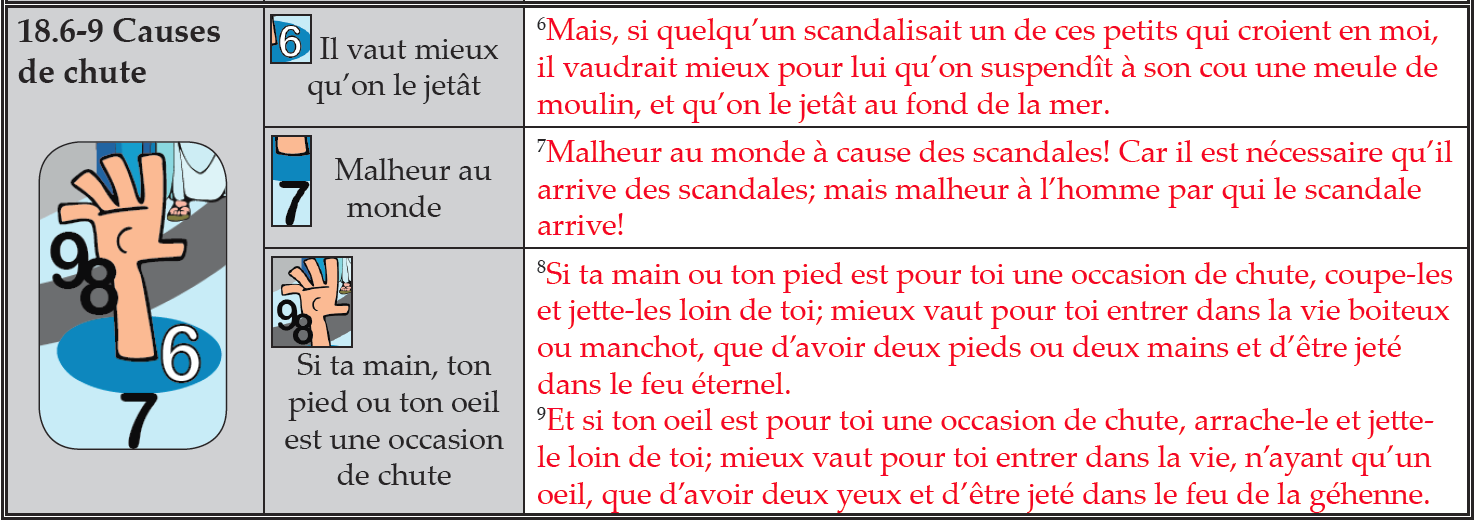 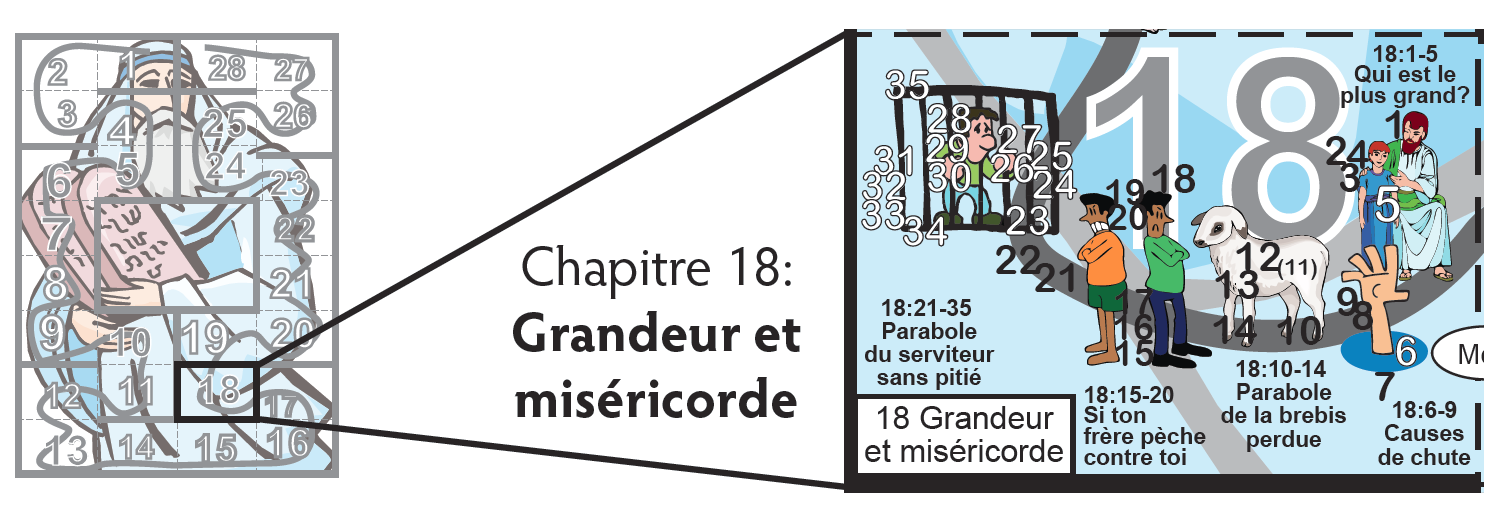 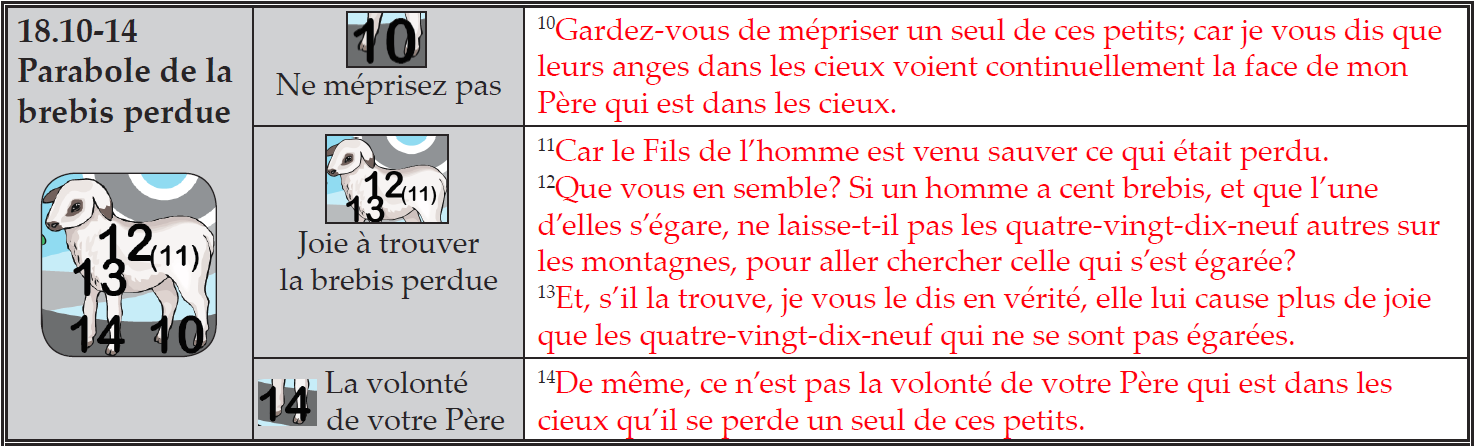 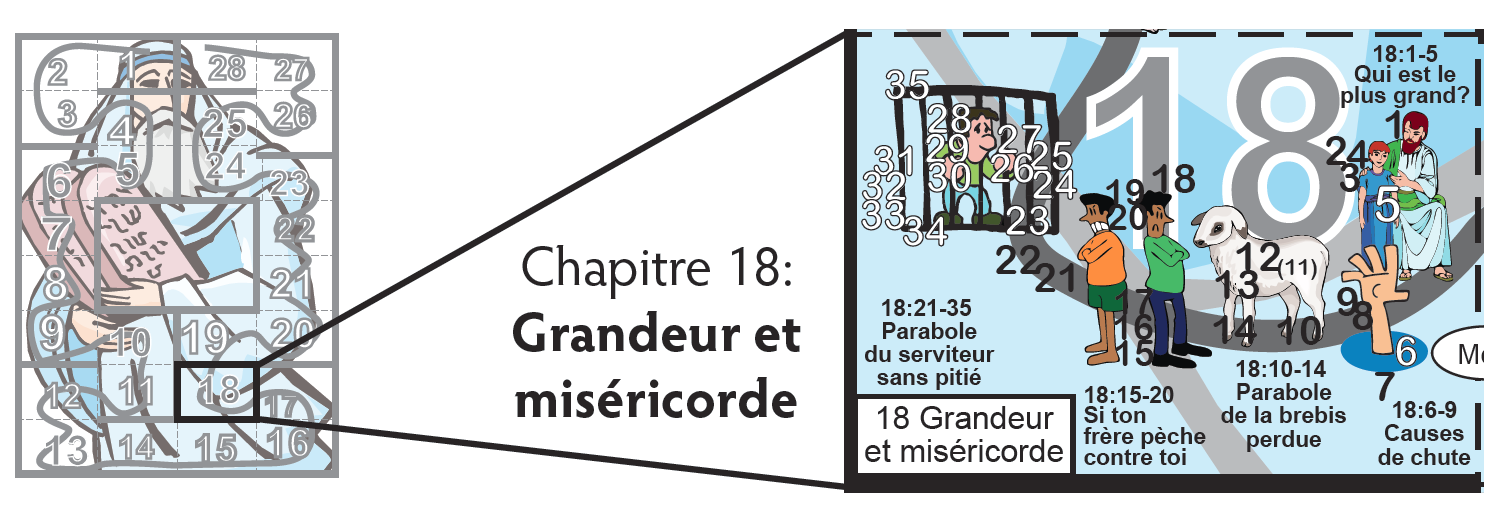 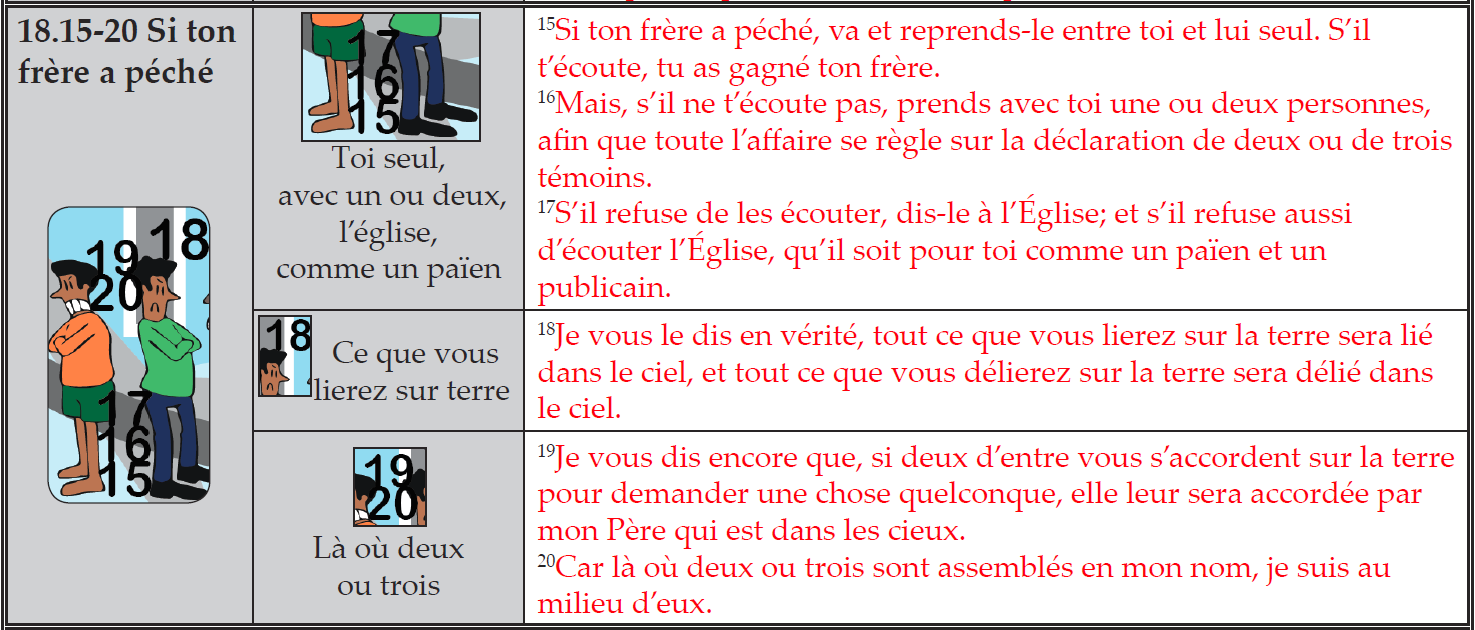